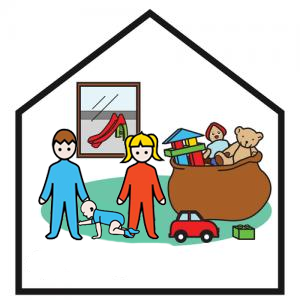 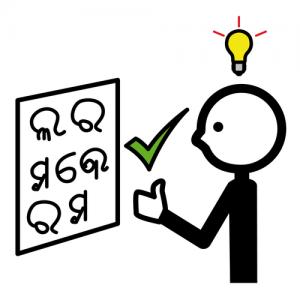 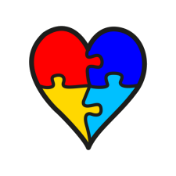 Accesibilidad del entorno en los Centros de Educación Infantil 0-3 Años
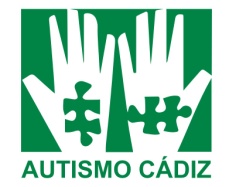 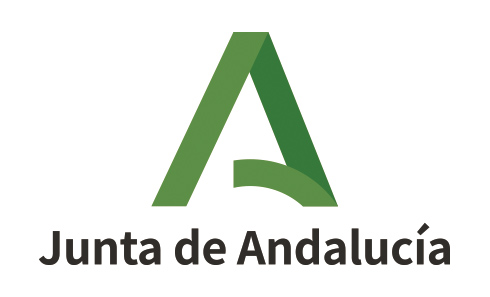 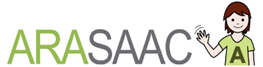 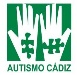 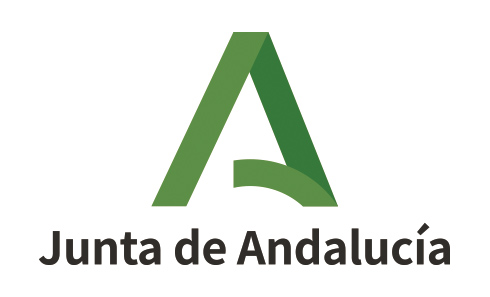 Accesibilidad del entorno en los centros de educación infantil
Objetivos
Favorecer  la autonomía e inclusión de los niños/as.
Orientación, localización de espacios y servicios dentro de los Centros de Educación Infantil  
Mejorar  la señalización y  aumentar la información visual.
Optimizar la accesibilidad cognitiva para concienciar a toda la Comunidad Educativa.
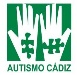 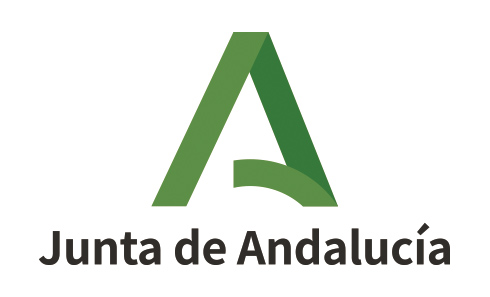 Accesibilidad del entorno en los centros de educación infantil
Indicaciones del uso de los pictogramas:  
Imprimir respetando el tamaño real y color  de los pictograma. 
Recortar el pictograma por el borde exterior respetando los derechos de autor.
Plastificar el pictograma. 
¿ Dónde lo colocamos ? A la altura  de la vista de los alumnos y siempre en la pared derecha junto a la puerta.
Evitar paredes cargadas de estímulos
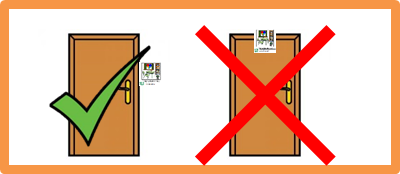 ESCUELA INFANTIL
PATIO
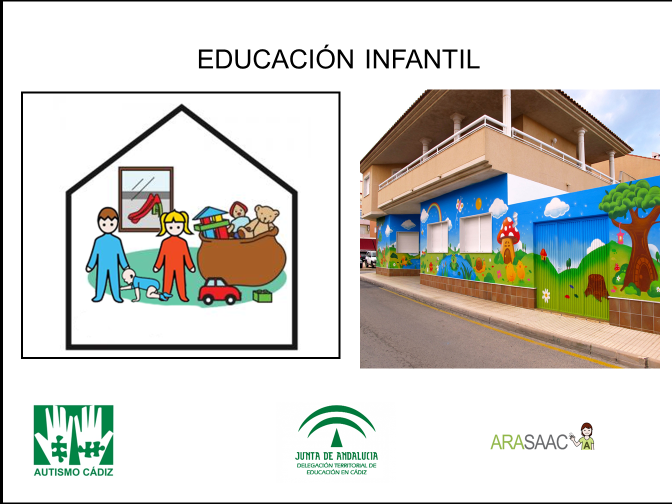 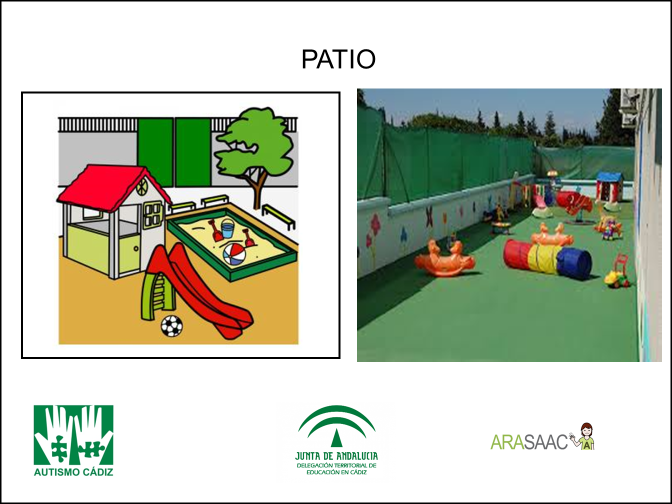 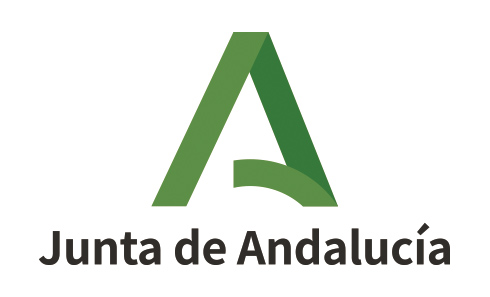 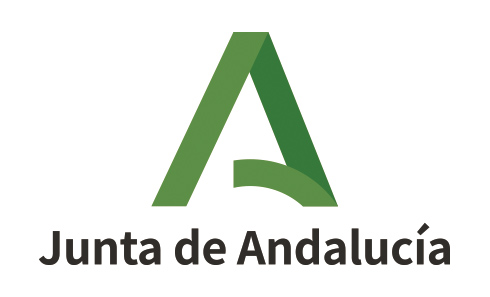 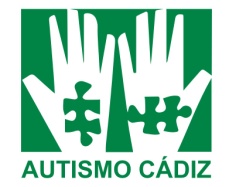 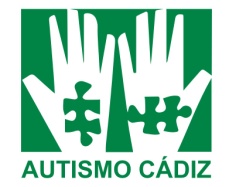 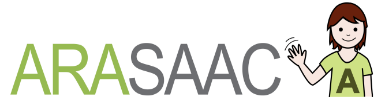 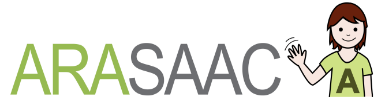 EJEMPLOS
COMEDOR
CLASE
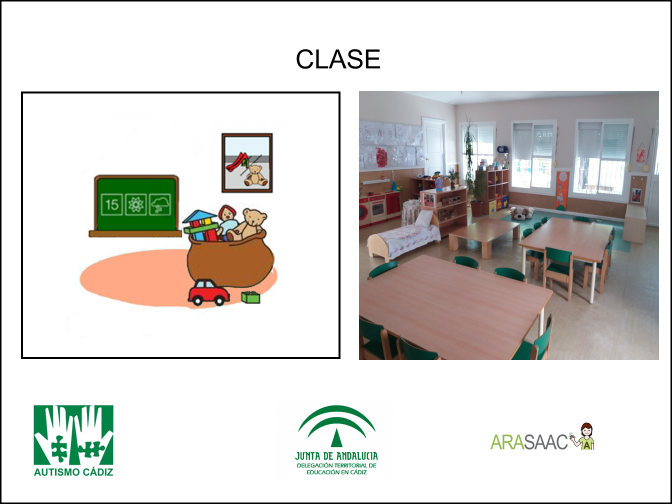 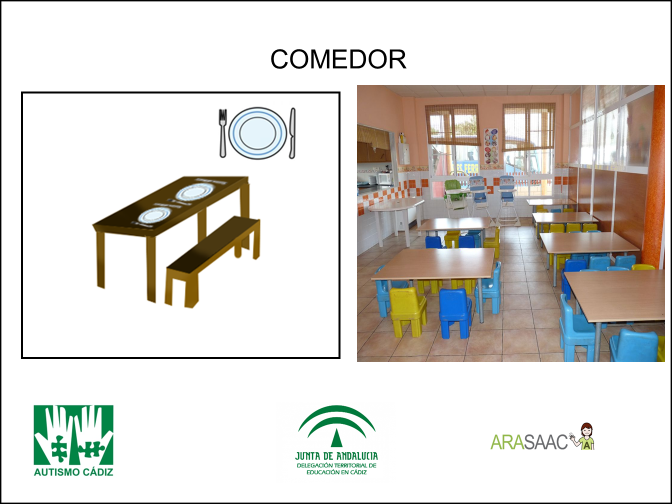 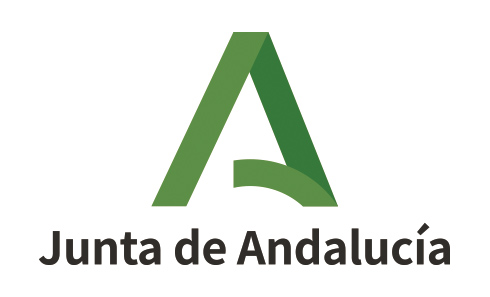 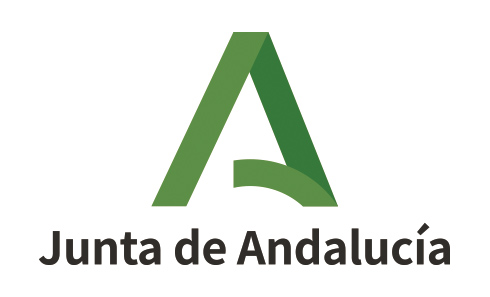 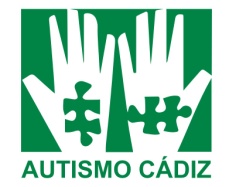 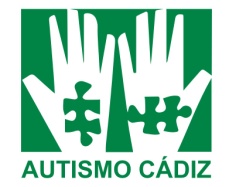 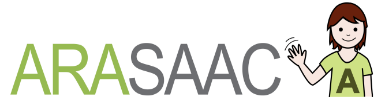 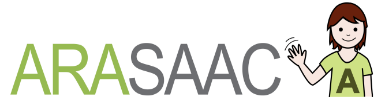 EJEMPLO
ESCUELA INFANTIL
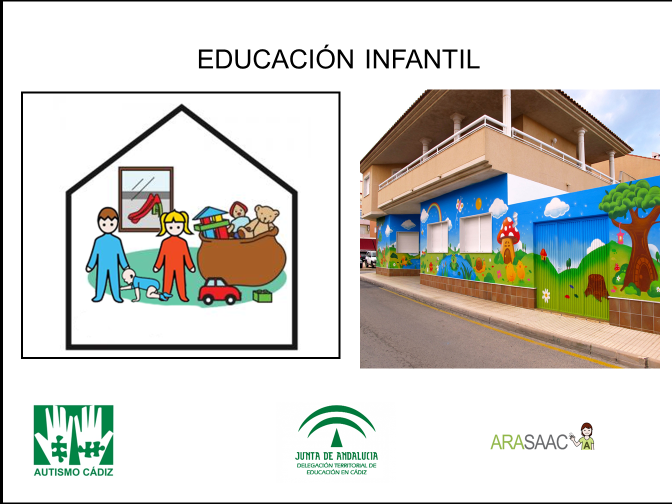 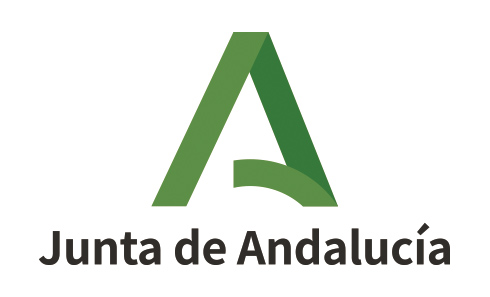 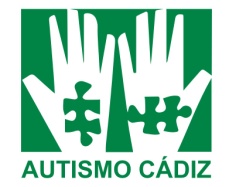 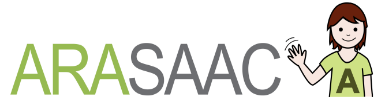 EJEMPLO
DESPACHO
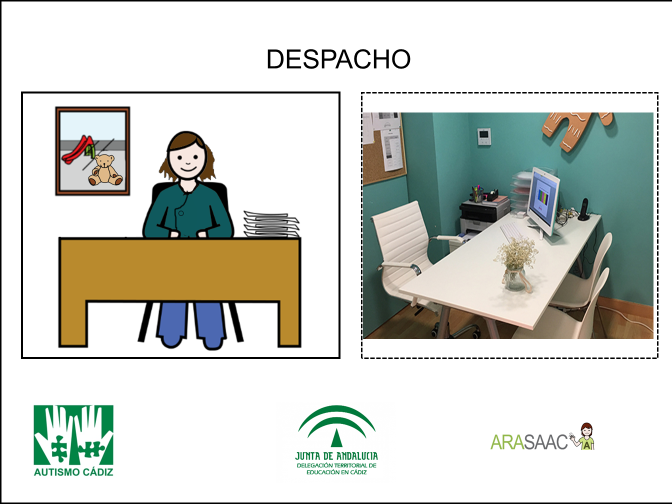 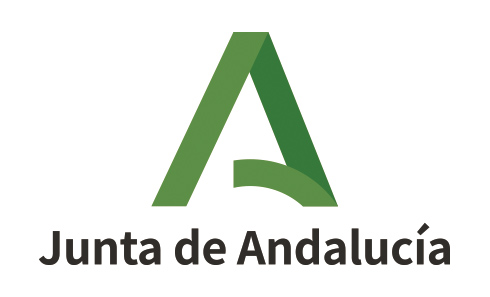 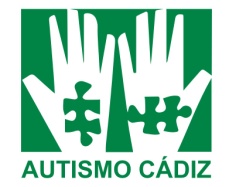 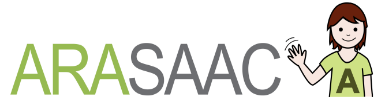 ESCUELA INFANTIL
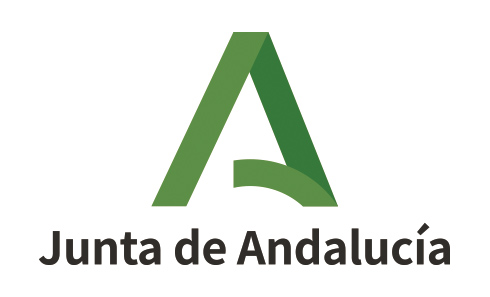 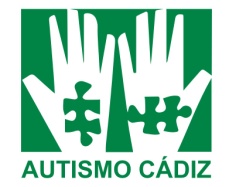 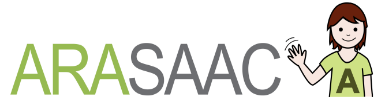 DESPACHO
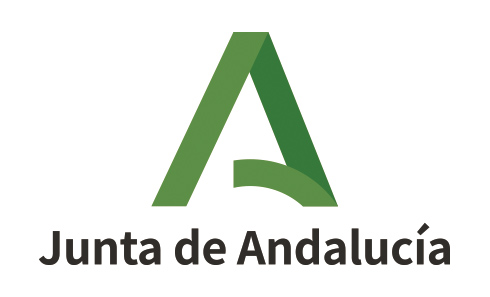 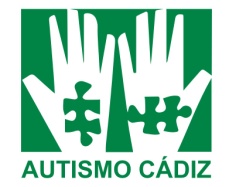 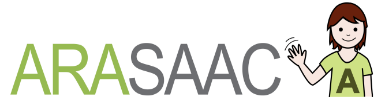 COMEDOR
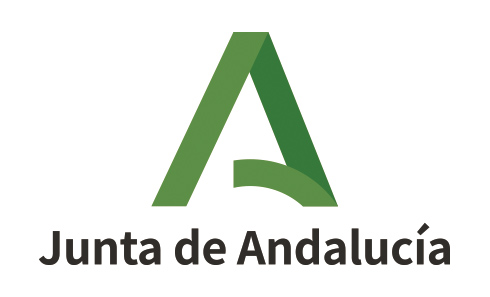 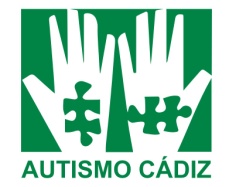 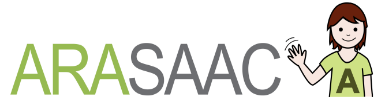 CLASE
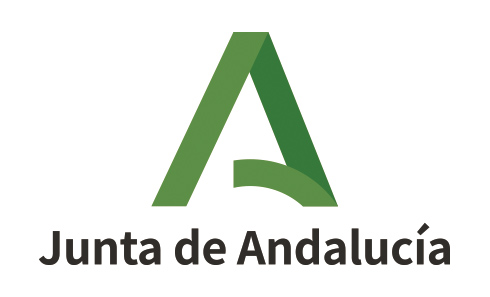 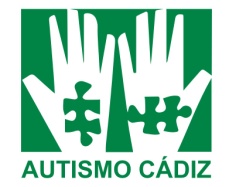 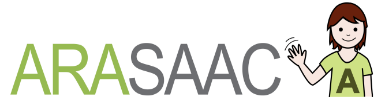 COCINA
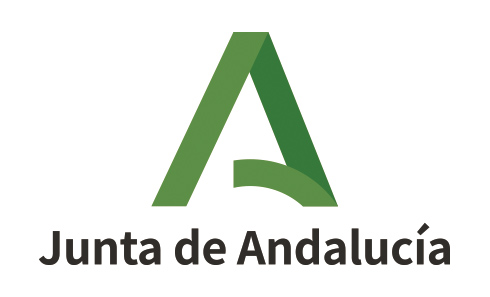 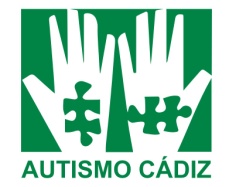 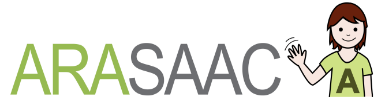 CUARTO DE BAÑO
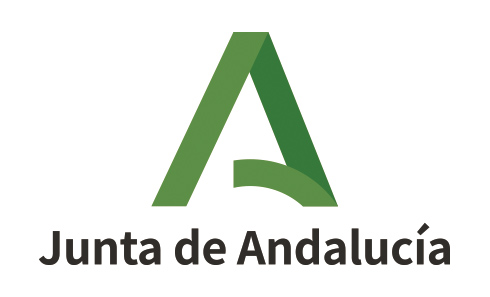 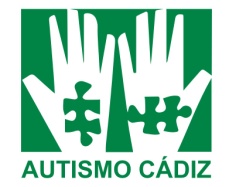 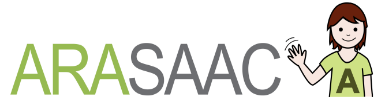 RINCÓN DE TRABAJO
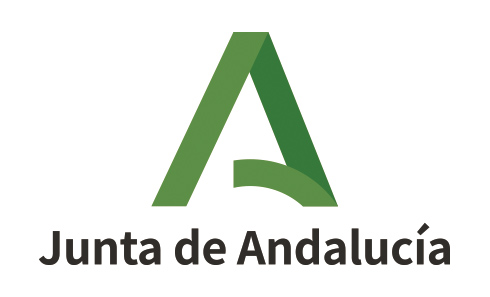 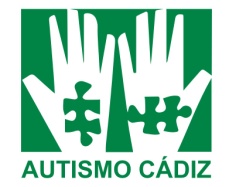 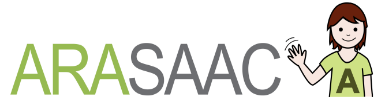 ZONA DE JUEGO
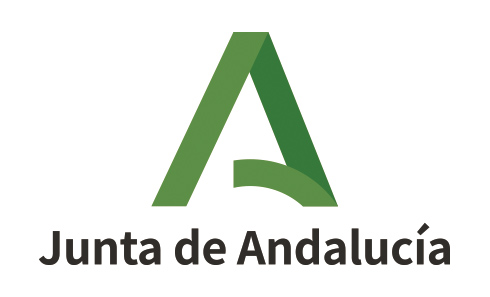 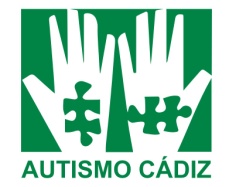 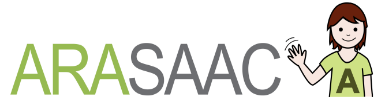 DESAYUNO
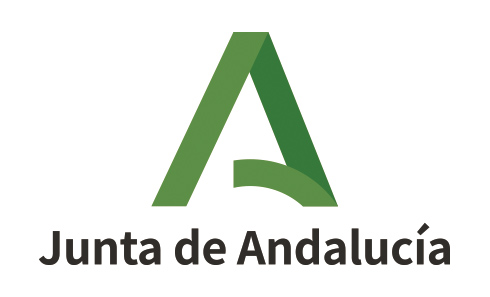 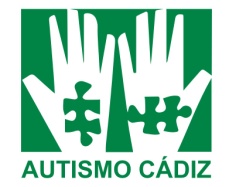 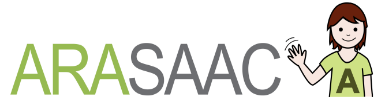 ASEO
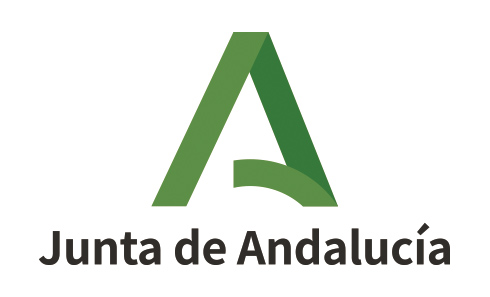 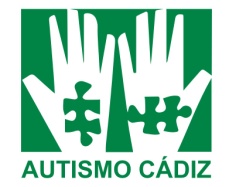 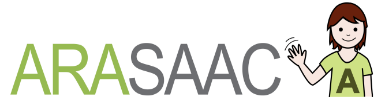 COMER
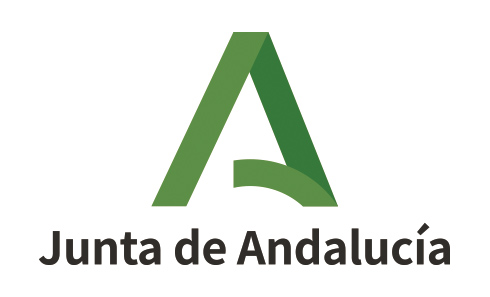 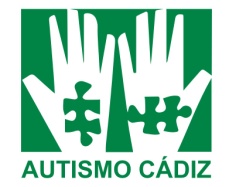 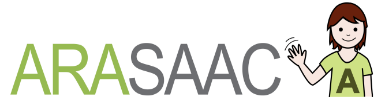 MOCHILAS
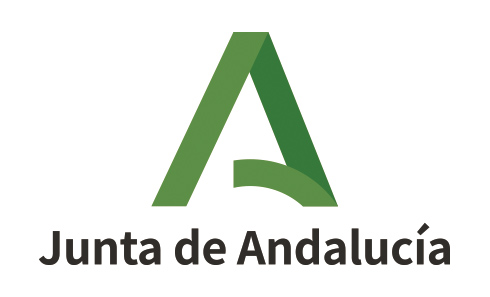 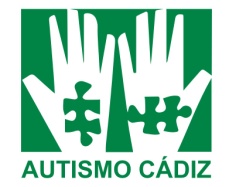 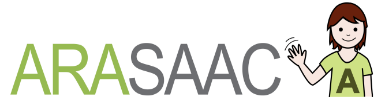 TELEVISIÓN
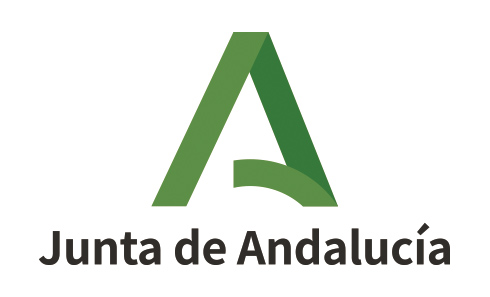 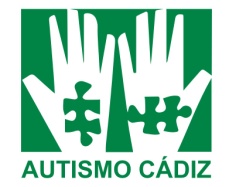 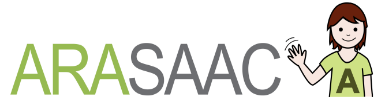 MÚSICA
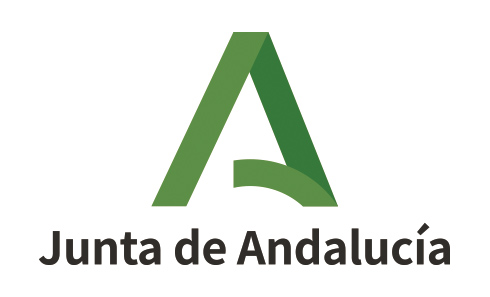 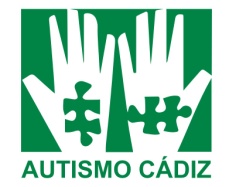 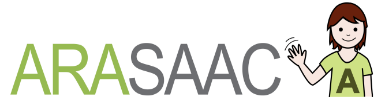 RELAJACIÓN
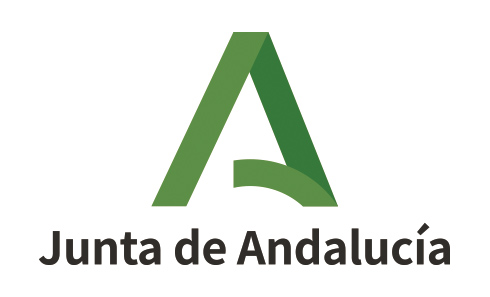 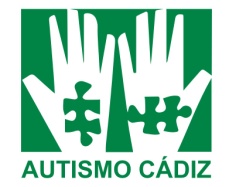 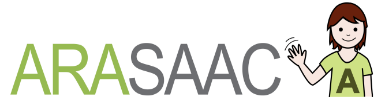 CUENTOS
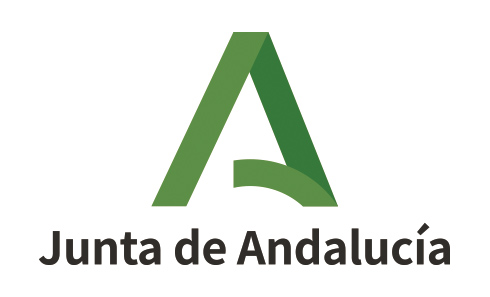 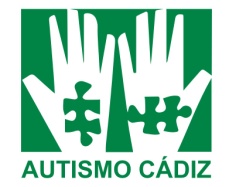 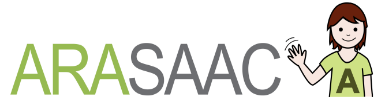 DORMIR
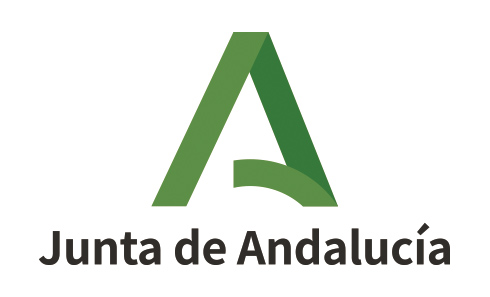 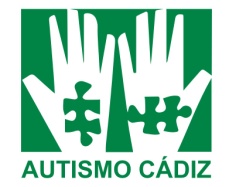 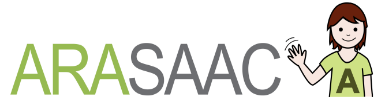